« Кластер» -ТРКМ
Флимина Ж.Б. 
МОУ «СОШ № 4 г. Ртищево Саратовская область»
Времена года
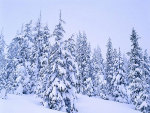 Времена года
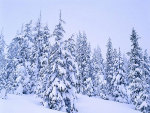 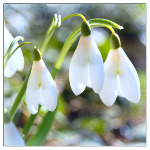 Времена года
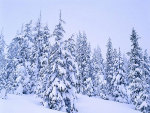 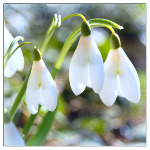 Времена года
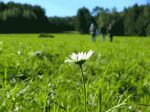 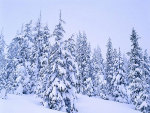 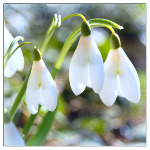 Времена года
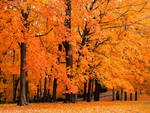 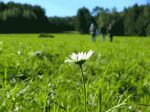 январь
февраль
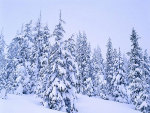 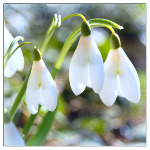 декабрь
Времена года
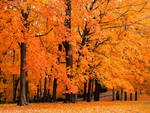 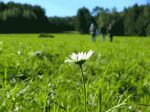 январь
февраль
март
апрель
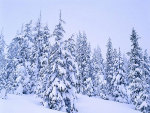 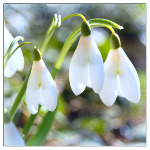 декабрь
май
Времена года
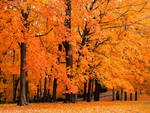 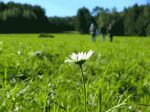 январь
февраль
март
апрель
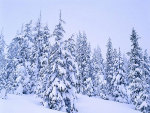 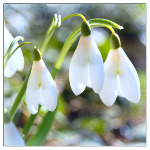 декабрь
май
Времена года
июнь
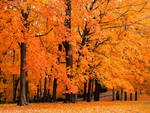 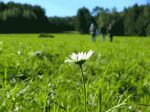 август
июль
январь
февраль
март
апрель
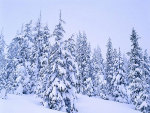 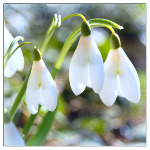 декабрь
май
Времена года
ноябрь
июнь
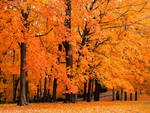 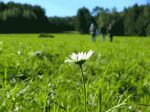 октябрь
сентябрь
август
июль